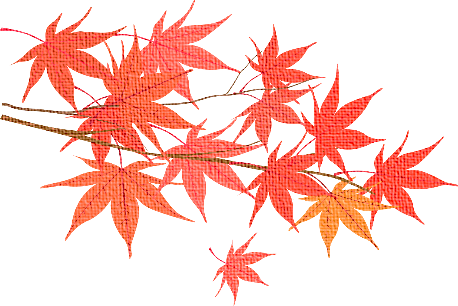 高下先生の
秋の寄せ植えセミナー
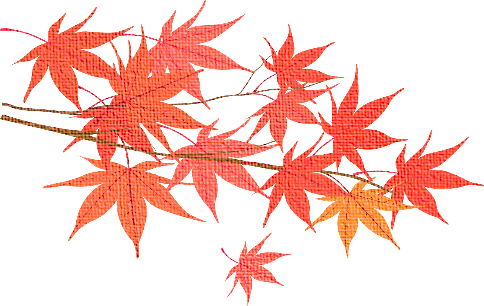 高下先生と秋の植物を使って、寄せ植えを楽しもう。
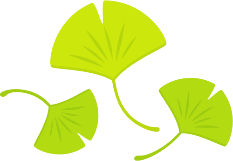 １0月２6日（土）
10：00～11：30　道の駅2階多目的室
　　　定員15名　　　　　参加費　3,000円（要予約）
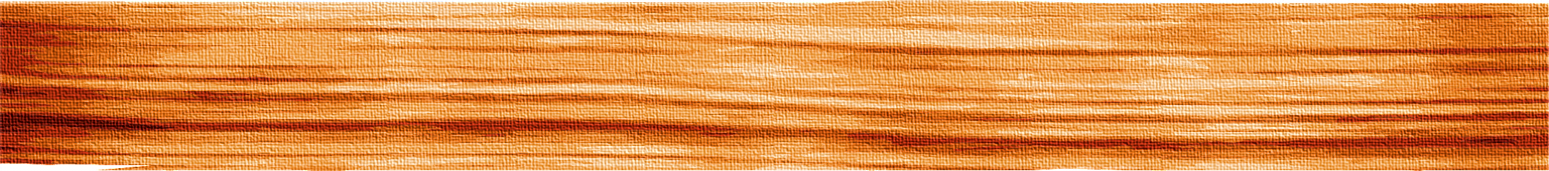 唐古・鍵遺跡史跡公園事務所
〒636-0226　奈良県磯城郡田原本町唐古50-2
0744-34-5500
karakokagi-park＠keihan-engei.com